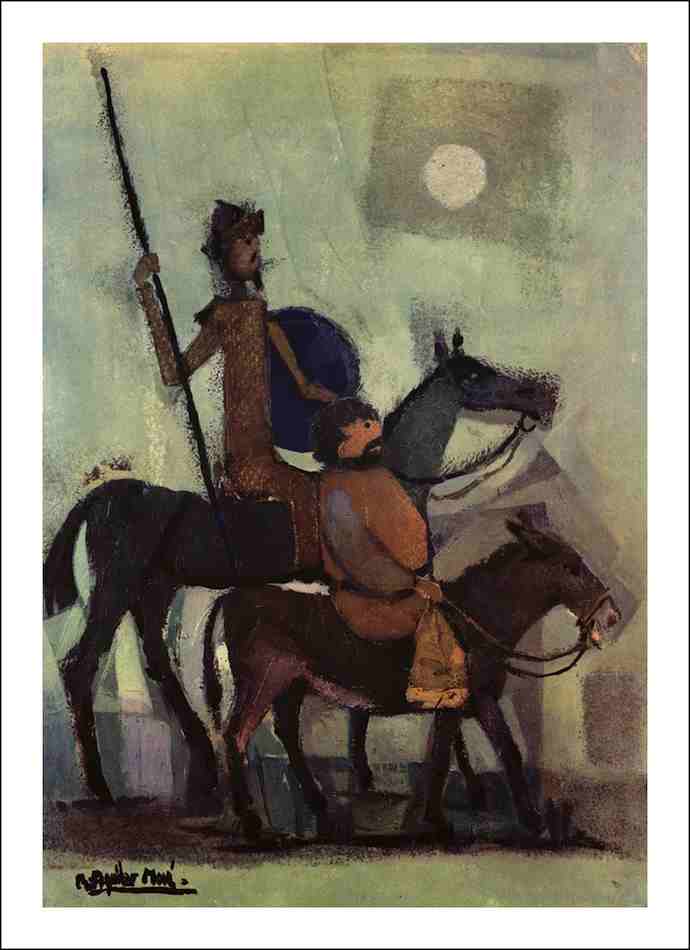 «Книжная иллюстрация»
В мире литературных героев. Урок изобразительного искусства  № 24-25 в 7 классе по программе В.С.Кузина
Автор: учитель изобразительного искусства  и черчения Маливанчук Н.Ю.
Цели и задачи урока:
Цель урока: ознакомить учащихся с выразительностью изображений действия сюжета, персонажей литературных произведений. Одежда как показатель общественного положения человека.
Задачи: 
Научить учащихся выполнять  иллюстрации к литературным произведениям;
Развивать творческие способности учащихся;
Воспитывать  самостоятельность и художественный вкус при проектировании художественного произведения.
Учащиеся должны узнать на уроке:
- задачи, стоящие перед художником-иллюстратором ;
- отдельные произведения художников-иллюстраторов, их особенности;
вид графики - книжной. 
Научиться на уроке:
- выразительно изображать действие сюжета, персонажей;
- выполнять иллюстрации к произведению.
Красочные иллюстрации к "Дон Кихоту"
От художника Рамона Агилар Море
Иллюстрации А.Н. Бенуа к поэме Пушкина "Медный всадник"
В первые десятилетия ХХ века сделаны рисунки Александра Николаевича Бенуа (1870 – 1960) к "Медному всаднику" – лучшее, что создано за всю историю иллюстрирования Пушкина. 
 В рисунках А.Н.Бенуа образы «Петербургской повести» А.С.Пушкина как бы окрашены размышлениями и переживаниями человека начала XX столетия.
Поэтому именно «современность» иллюстраций Бенуа бросалась в глаза ценителям искусства в начале ХХ века, она представлялась им не менее существенной, чем свойственное художнику чувство стиля, понимание пушкинской эпохи и умение искусно театрализовать действие, разработав ряд «мастерски срежиссированных мизансцен».
Иллюстрации А.Н. Бенуа к поэме Пушкина "Медный всадник"
Ужасный день! Нева всю ночь Рвалася к морю против бури…
Иллюстрации А.Н. Бенуа к поэме Пушкина "Медный всадник"
И всплыл Петрополь, как тритон,По пояс в воду погружен...
Иллюстрации А.Н. Бенуа к поэме Пушкина "Медный всадник"
На звере мраморном верхом, Без шляпы, руки сжав крестом...
Иллюстрации А.Н. Бенуа к поэме Пушкина "Медный всадник
Вода сбыла, и мостовая Открылась, и Евгений мой...
Иллюстрации А.Н. Бенуа к поэме Пушкина "Медный всадник
И он по площади пустойБежит и слышит за собой...
Иллюстрации А.Н. Бенуа к поэме Пушкина "Медный всадник
И с той поры, когда случалось Идти той площадью ему...
Иллюстрации Гюстава Доре к роману Мигеля де Сервантеса — «Хитроумный идальго Дон Кихот Ламанчский»
ДОН КИХОТ — герой романа великого испанского писателя Мигеля де Сервантеса Сааведры (1547-1616) «Хитроумный идальго Дон Кихот Ламанчский» (первый том — 1605 г., второй — 1615 г.); он же — Рыцарь Печального Образа; он же — Рыцарь Львов; он же — идальго, обедневший дворянин Алонсо Кихана по прозвищу Добрый.
Образ Дона Кихота
О внешности Дон Кихота Сервантес сообщает скупо и только в самом начале книги: «Было нашему идальго лет под пятьдесят; крепкого сложения, тощий телом и худощавый лицом»…
К данному эскизу придётся добавить все те шишки и тумаки, которые судьба уготовила идальго в его странствиях: частый голод и отсутствие тёплого ночлега, сломанные рёбра, выбитые зубы, помятые бока, нелепость рыцарской амуниции.
Красочные иллюстрации к "Дон Кихоту"
От художника Рамона Агилар Море
Иллюстрации Гюстава Доре к роману Мигеля де Сервантеса — «Хитроумный идальго Дон Кихот Ламанчский»
Немолодой идальго Алонсо Кихана, житель некоего села в захолустной испанской провинции Ла Манча, начитавшись рыцарских романов, воображает себя странствующим рыцарем и отправляется на поиски приключений. Старой кляче он даёт звучное имя Росинант, себя называет Дон Кихотом Ламанчским, а крестьянку Альдонсу Лоренсо объявляет своей прекрасной дамой Дульсинеей Тобосской. В оруженосцы идальго берёт хлебопашца Санчо Пансу и в первой части романа совершает два выезда: принимает постоялый двор за замок, нападает на ветряные мельницы и стада баранов, в которых видит злых великанов и волшебников. Родня и окружающие принимают Дон Кихота за сумасшедшего, на его долю достаются побои и унижения, которые сам он считает обычными злоключениями странствующего рыцаря. Третий выезд Дон Кихота описан во второй, более драматичной и горькой части романа, которая заканчивается избавлением от безумия и смертью Алонсо Киханы Доброго.
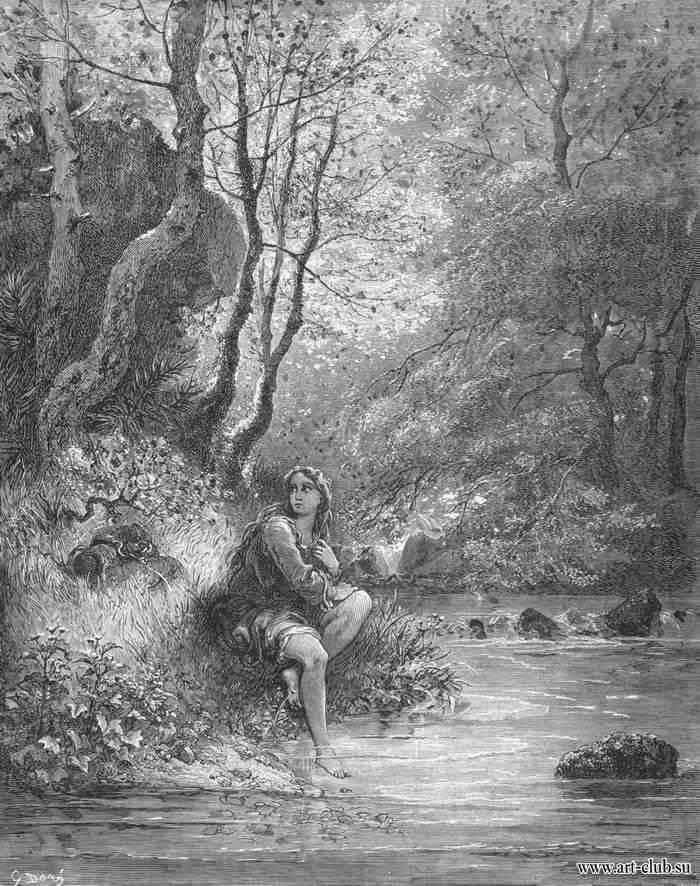 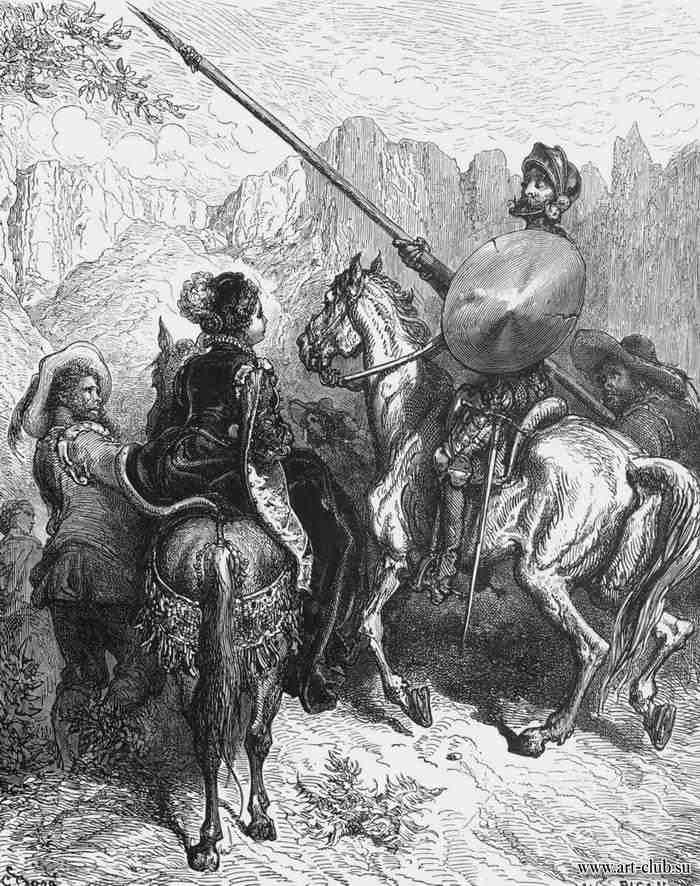 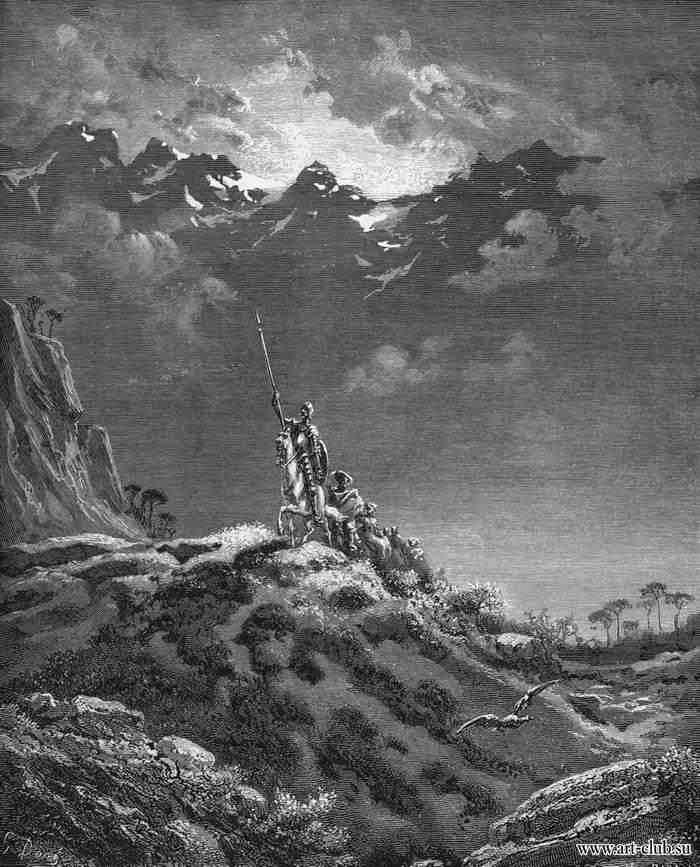 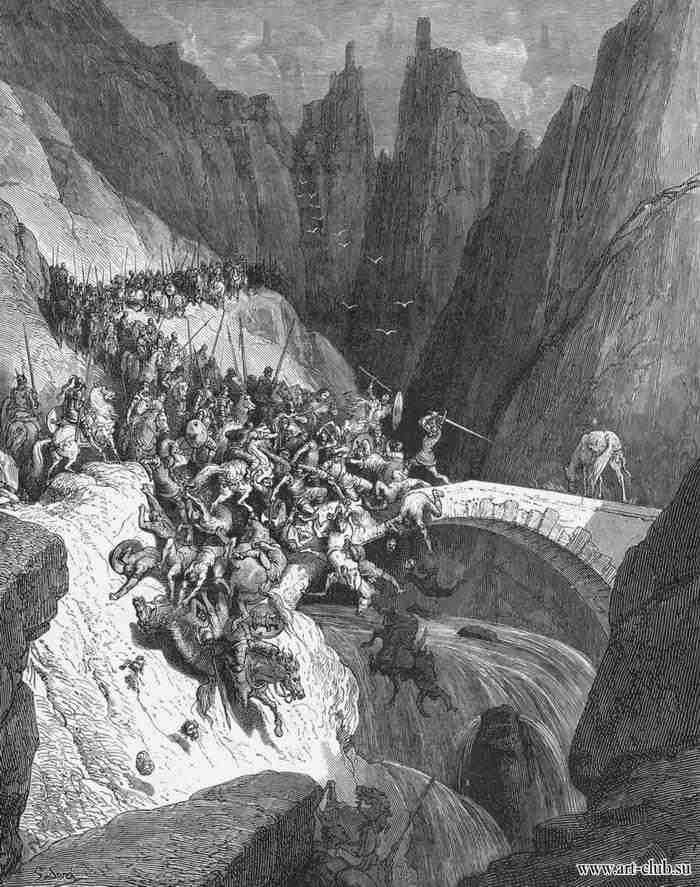 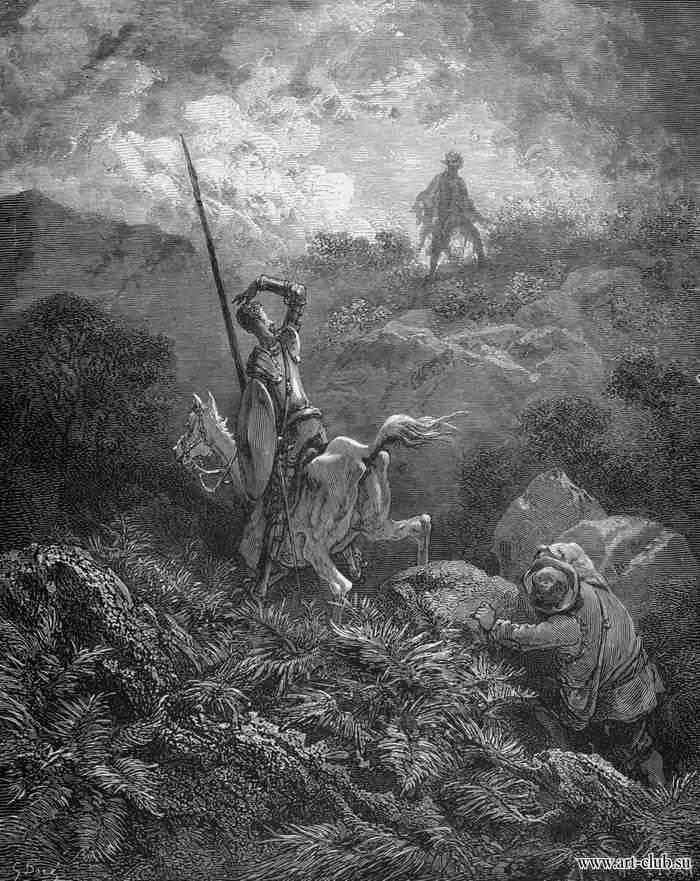 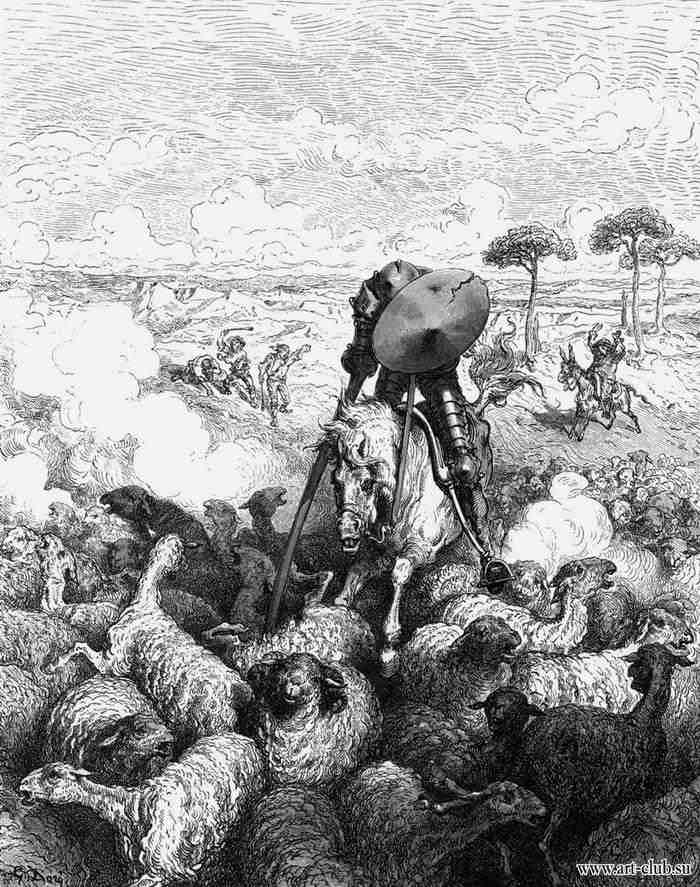 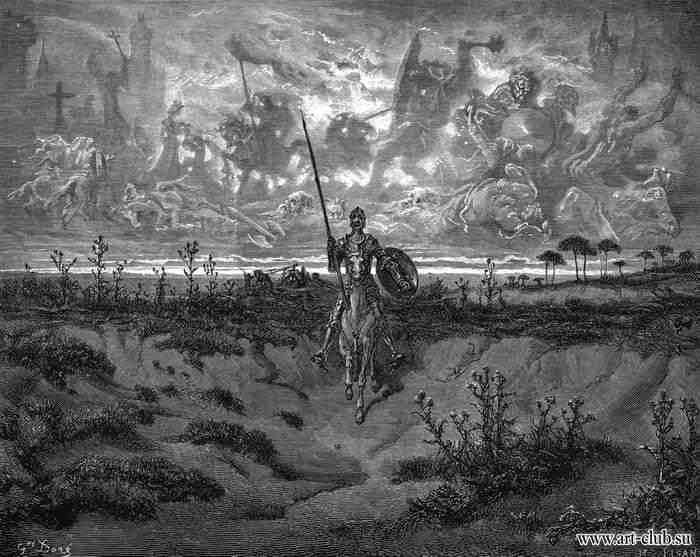 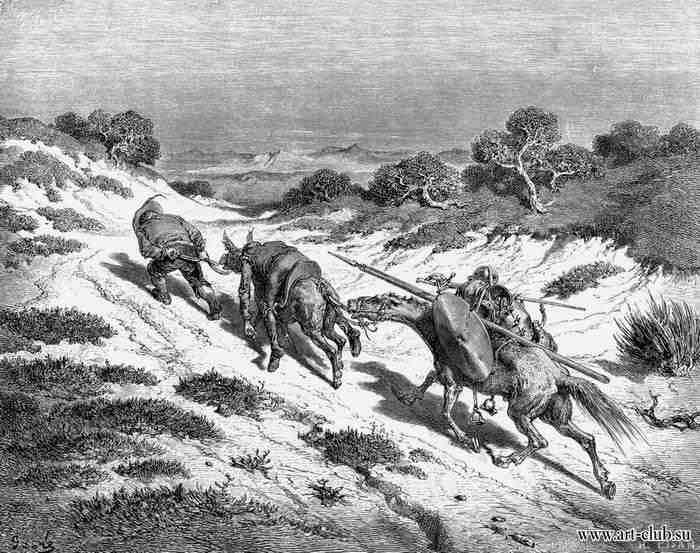 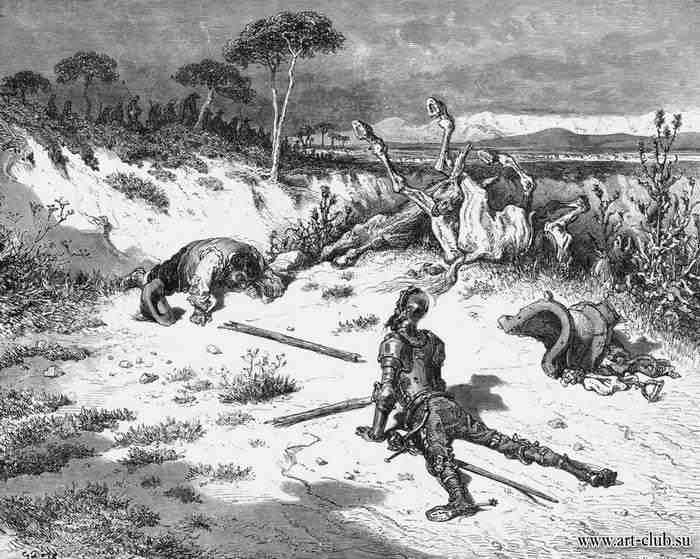 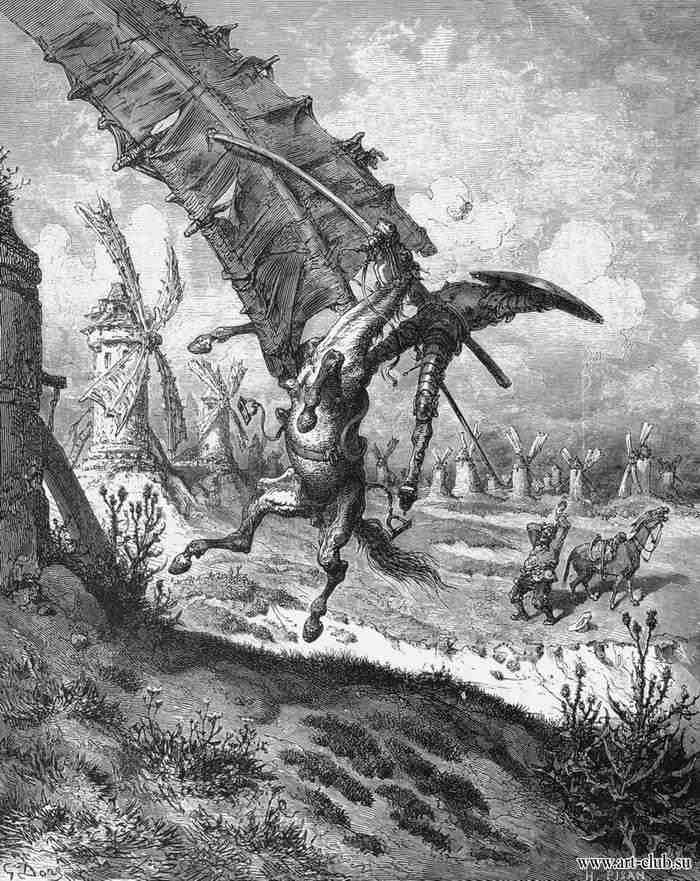 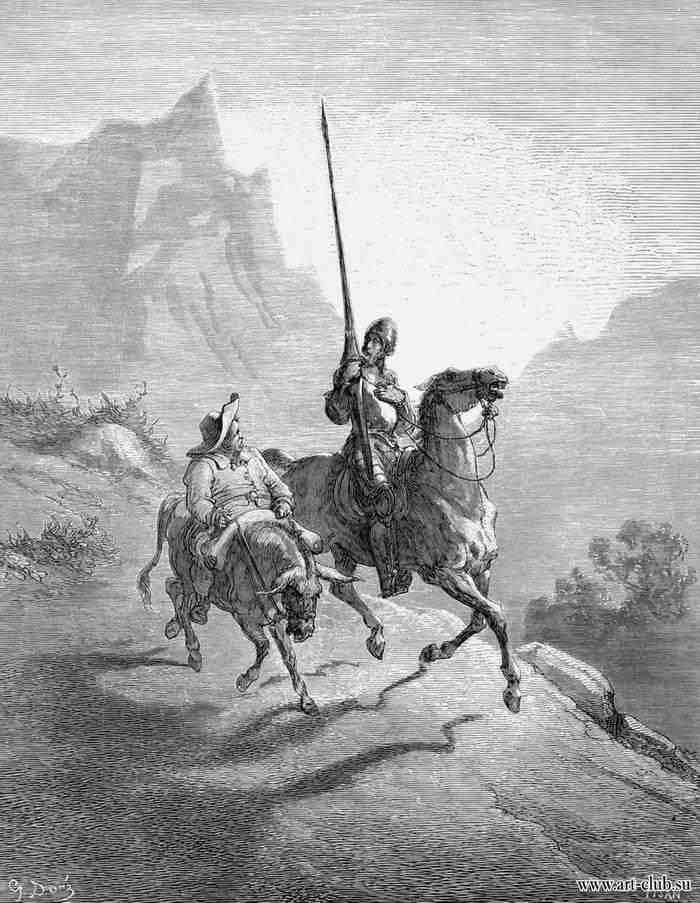 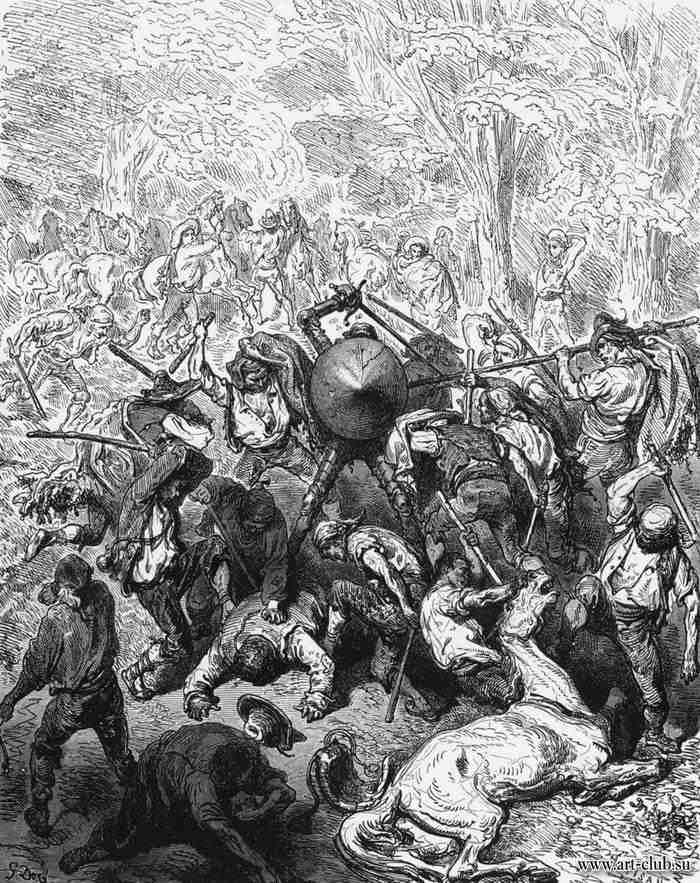 Красочные иллюстрации к "Дон Кихоту"
От художника Рамона Агилар Море
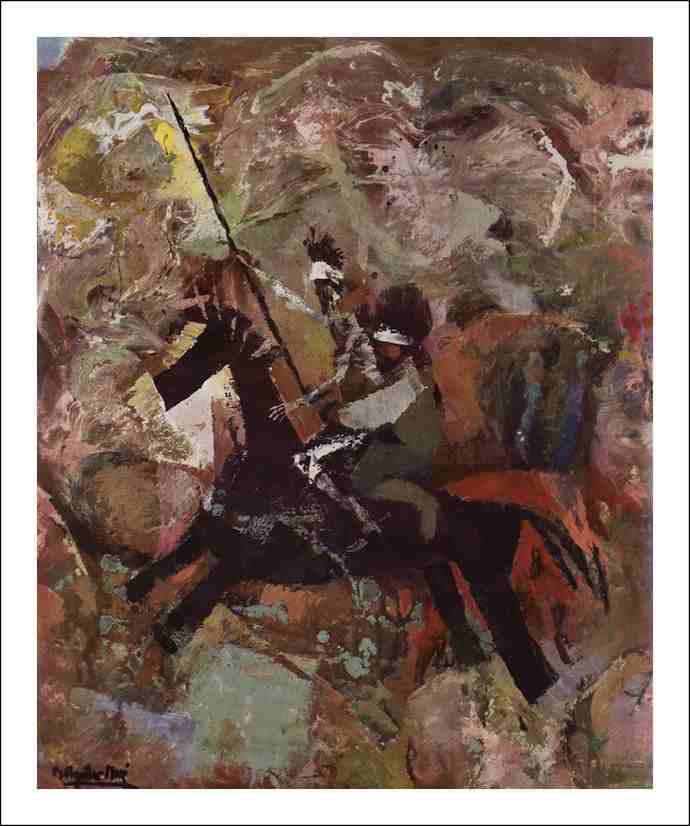 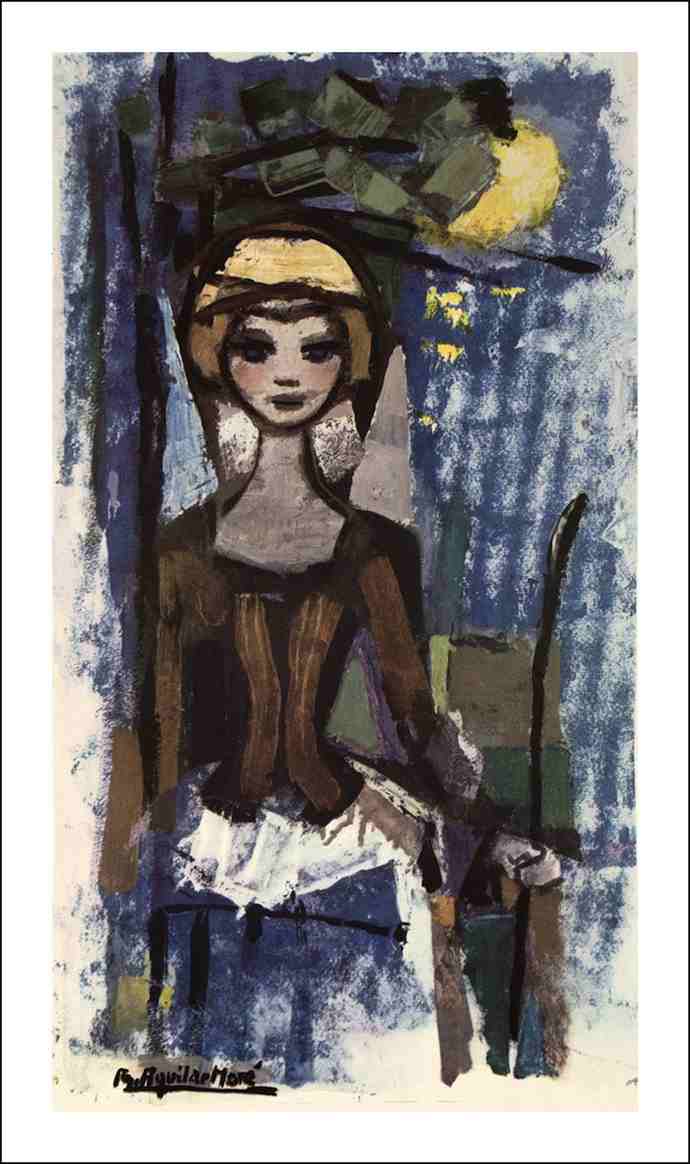 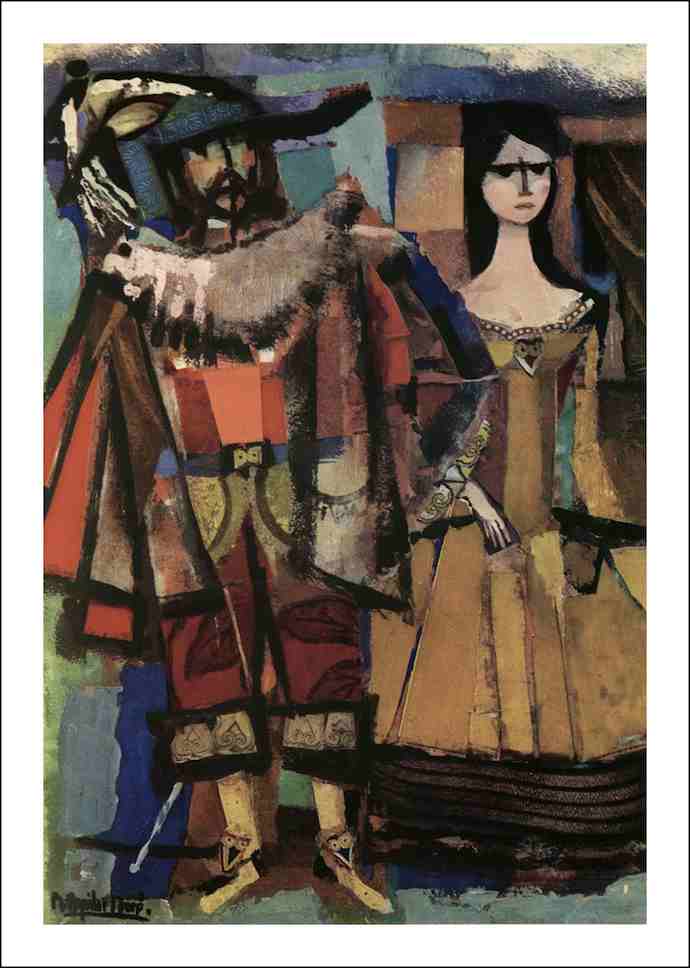 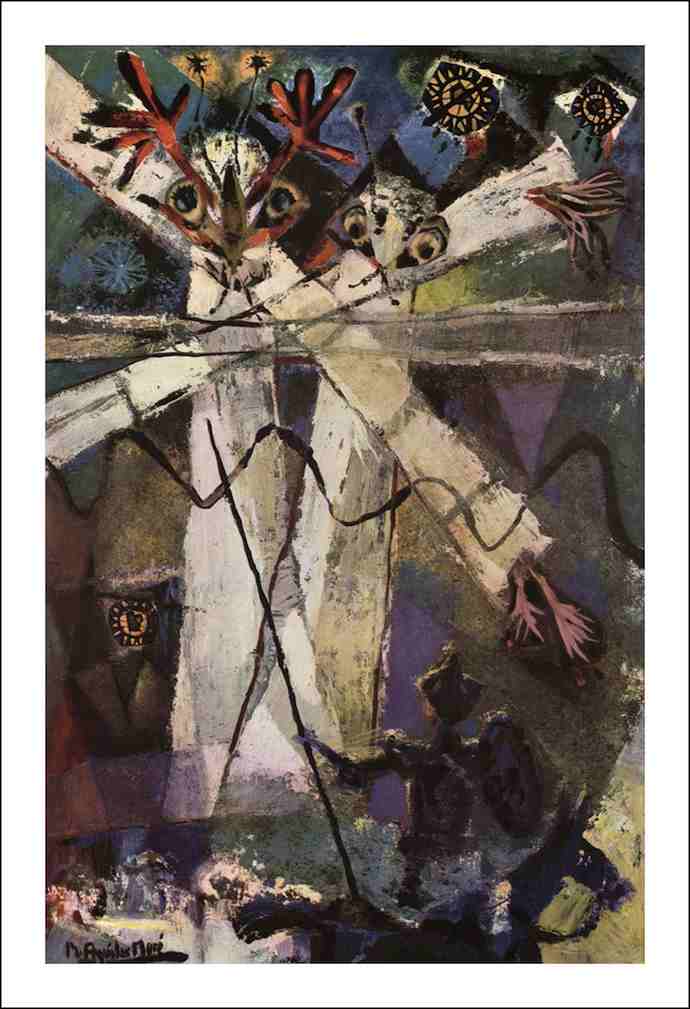 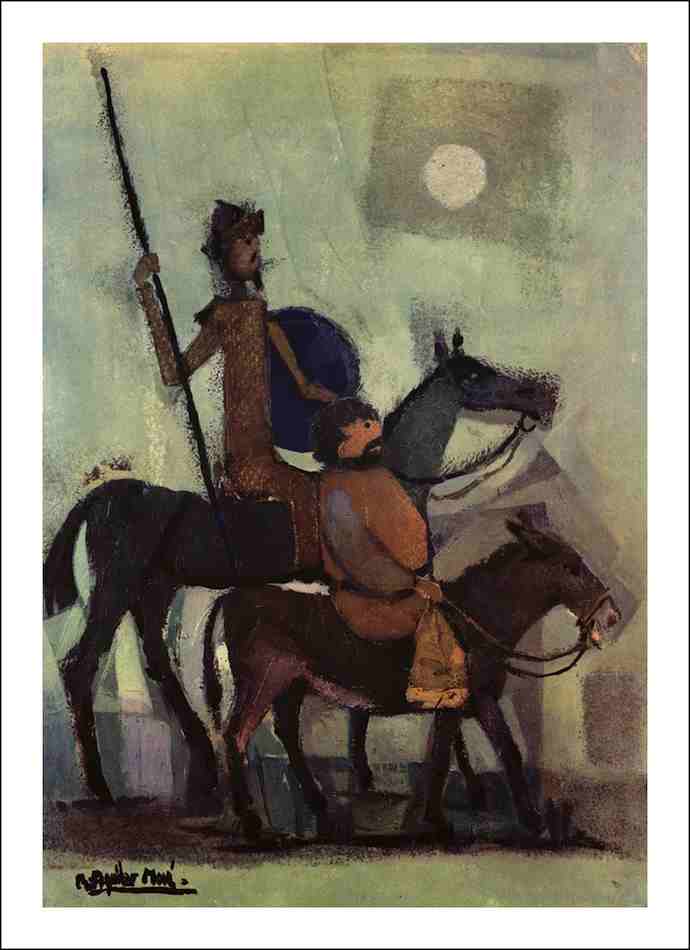 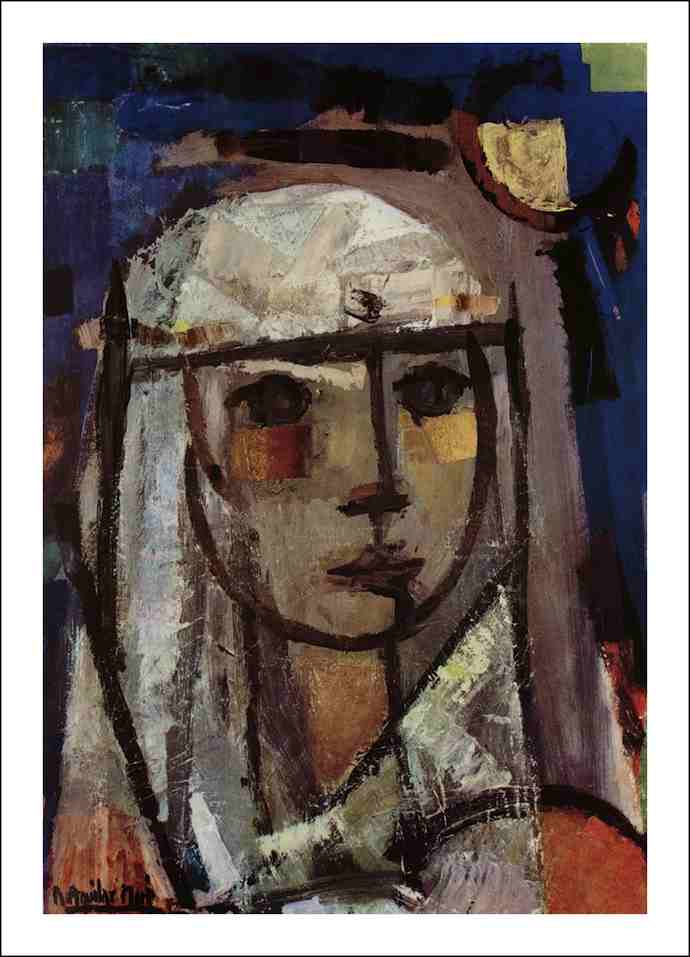 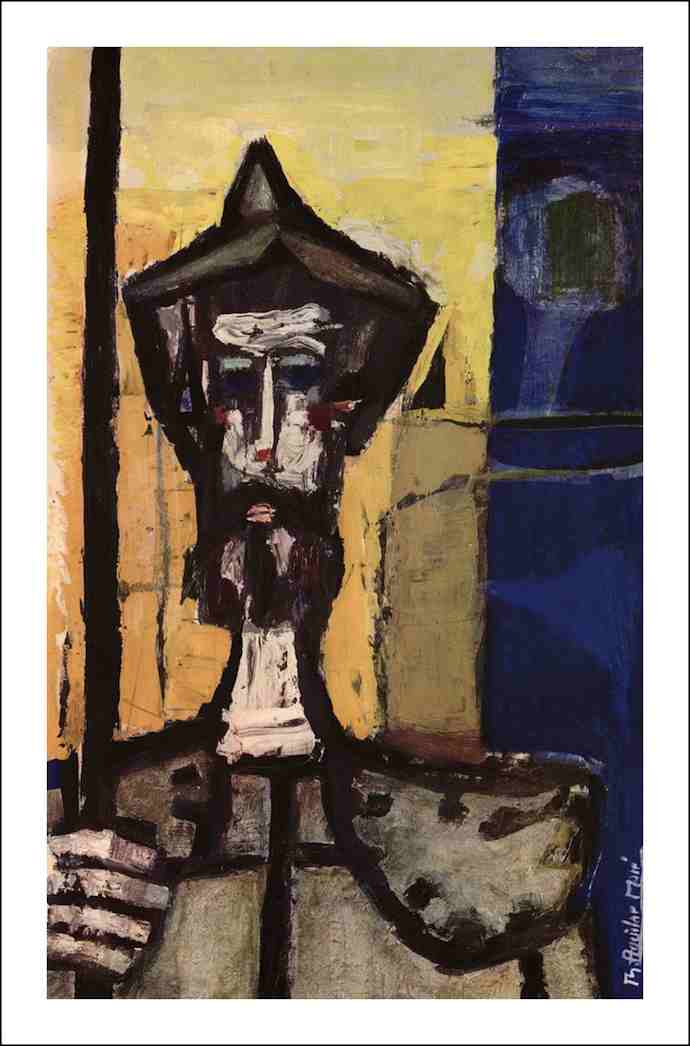 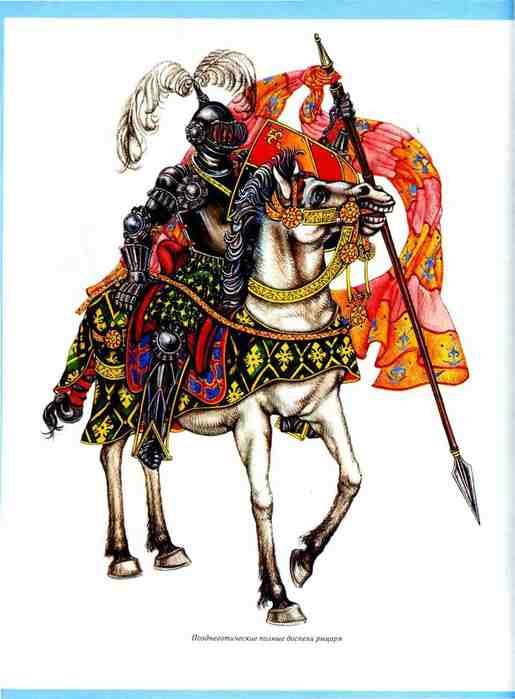 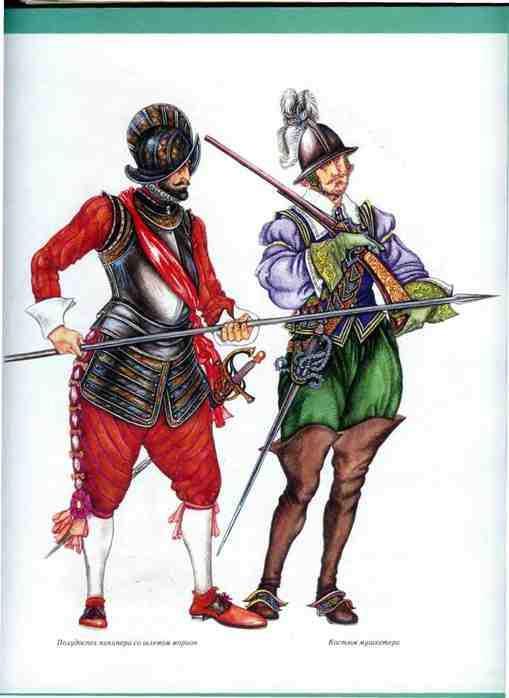 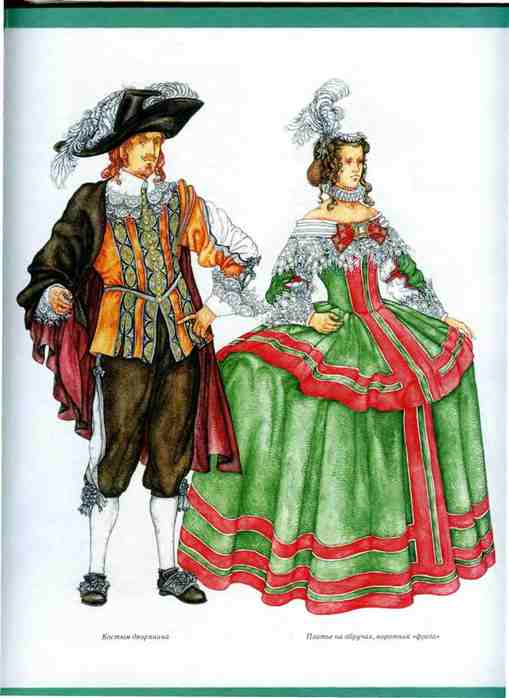 Костюмы Испании (15-17 века)
Задание:
Выполните иллюстрирование отрывка романа «Дон Кихот» или выполните зарисовку героя этого литературного произведения в любой технике: графика, живопись. В фигурах соблюдаем пропорции человеческого тела и соответствие костюма эпохе (Испания 17 века).
Источники
Иллюстрации Бенуа к поэме «Медный всадник». Режим доступа: http://il.rsl.ru/html/028/j02780.html;
Иллюстрации Бенуа к поэме «Медный всадник». Режим доступа: http://literatura5.narod.ru/medny_vsadnik.html;
Иллюстрации Доре к роману «Дон Кихот». Режим доступа: 
http://art-club.su/art/don_quixote/001.jpg, 
http://art-club.su/art/don_quixote/002.jpg, 
http://art-club.su/content/view/1234/1237/, 
http://art-club.su/content/view/1234/1237/, 
http://art-club.su/art/don_quixote/015.jpg, 
http://art-club.su/art/don_quixote/016.jpg, 
http://art-club.su/art/don_quixote/017.jpg.
4.«Вот это книга!» текст о романе «Дон Кихот». Режим доступа: http://bibliogid.ru/articles/2570;
5. Красочные иллюстрации к "Дон Кихоту«. От художника Рамона Агилар Море. Режим доступа: http://buro247.ru/books/rare-editions/12241.html.